Condensed Matter Physics I
Prof. Dr. Ir. Paul H.M. van Loosdrecht
II Physikalisches Institut, Room 312
E-mail: pvl@ph2.uni-koeln.de
Website:	http:/www.loosdrecht.net/
Previously
Intro magnetism
 - Diamagnetism: induced moments, no interaction
 - Paramagnetism: needs moments, no interaction
 - Ordered magnetism: needs moments & interaction
Magnetism
Diamagnetism:
	- No magnetic moments
	- No magnetic interaction		 - Water
	- Response due to induced currents	 - Ideal gases
	- Magnetization opposite to field 		 - Superconductors
	
Paramagnetism:
	- Magnetic moments (spin, orbit)
	- Weak magnetic interactions		- Metals
	- Response due to orientation		- ‘odd electron’ systems
	- Magnetization in field direction		- O2, biradicals

Ordered magnetism: 
	- Magnetic moments
	- Strong magnetic interactions
	- Response due to polarization 		- Fe, Ni, Co
	- Ferro-, antiferro-, ferrimagnetic		- Cr, high-Tc (CuO systems)
Today
Non-ordered magnetism
     Magnetic moments
     Crystal field effects
Magnetic susceptibility:
Magnetization and susceptibility
Magnetization 	at T=0: 
			

			at finite T:
Only ground state (low T):
c
M
T
H
M
c
H
1/T
Dia- & paramagnetism
M=cH
Diamagnetism
Temperature independent
Paramagnetism
1/T dependence
QM treatment: orbit
Inclusion of the field in the motion:
Uniform H-field:
Gauge:
H//z
[Speaker Notes: Vec. Identity A.(BxC)=B.(CxA)=C.(AxB)
Bohr magneton: mu = hbar e/2mc]
Curie
Van vleck
Langevin
QM treatment: spin
Inclusion spin moment:
Everything is (dia)magnetic

Langevin diamagnetism: ‘shielding’ effect (Lenz law)

Meissner effect in superconductors c = -1

QM:  inclusion of field 	Orbit				Spin
Magnetism
Diamagnetism:
	- No magnetic moments
	- No magnetic interaction
	- Response due to induced currents	 - Ideal gases
	- Magnetization opposite to field 		 - Superconductors
	
Paramagnetism:
	- Magnetic moments (spin, orbit)
	- Weak magnetic interactions		- Metals
	- Response due to orientation		- ‘odd electron’ systems
	- Magnetization in field direction		- O2, biradicals

Ordered magnetism: 
	- Magnetic moments
	- Strong magnetic interactions
	- Response due to polarization 		- Fe, Ni, Co
	- Ferro-, antiferro-, ferrimagnetic		- Cr, high-Tc (CuO systems)
( SI:                           )
Langevin diamagnetism
Low temperature, filled shell ions (                           )
c
T
c
M
1/T
H
Paramagnetism
alignment of weakly interacting magnetic moments in a magnetic field
Curie law c = q/T
Magnetic moments = spin, orbit 
Ground state splitting (Curie)
Low lying excited states (van Vleck)
Density of states effects (Pauli magnetism)

First: Coupling between L and S: Russel-Saunders
v
Spin-Orbit interaction (qualitative)
Magnetic moment electron spin:
Current of the electron in orbit:
Energy of the spin in the field of the orbit:
States are characterized by
Partially filled shells
Russel-Saunders coupling L,S and J commute with Hamiltonian. Quantum numbers L,Lz, S,Sz,J,Jz describe electronic state
Hund’s rules for n electrons in                states
	(Maximization anti-symmetry + Pauli)
Lowest state has highest S
Lowest state has highest L(           )
Lowest state has minimized LS interaction		L+S  for more than half filled (L,S opposite) 		|L-S| for less than half filled (L,S parallel)
Hund’s rules
Spectroscopic notation
  
2S+1XJ
L = 0 1 2 3 4 5 6
X = S P D F G H I
S=2
L=2      =>   5D0
J=0
-2
-1
0
1
2
d-shell (          ), 4 electrons
Mn3+,Cr2+
S=5/2
L=0      =>   6S5/2
J=5/2
-2
-1
0
1
2
d-shell (          ), 5 electrons
Fe3+,Mn2+
d-shell (          ), 6 electrons
Fe2+
S=2
L=2      =>   5D4
J=4
-2
-1
0
1
2
Rare earth elements
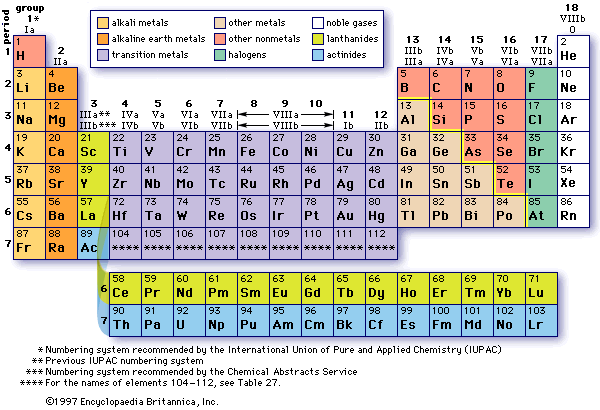 4f
Rare earth elements:
Ce-Lu
6s2, 5d1
Rare earth elements
-3
-2
-1
0
1
2
3
f-shell (          ), 7 electrons
Gd3+
S=7/2
L=0      =>   8S7/2
J=7/2
4f
4f
Lu
La
DOS
EF
EF
Energy
Spectroscopic splitting factorLevel splitting in a field
E
mBH
mJ=1
gJ=2
3S1
mJ=0
H
mJ=-1
gJ=0
3P0
mJ=0
Spectroscopic splitting
s shell, 1 electron: 
	2S1/2  (S=1/2,L=0,J=1/2)  => gj=go=2
Mercury 3S1 – 3P0 transition (6s17s1 – 6s16p1, G.S. 6s25d10)
1
3S1
0
-1
3P0
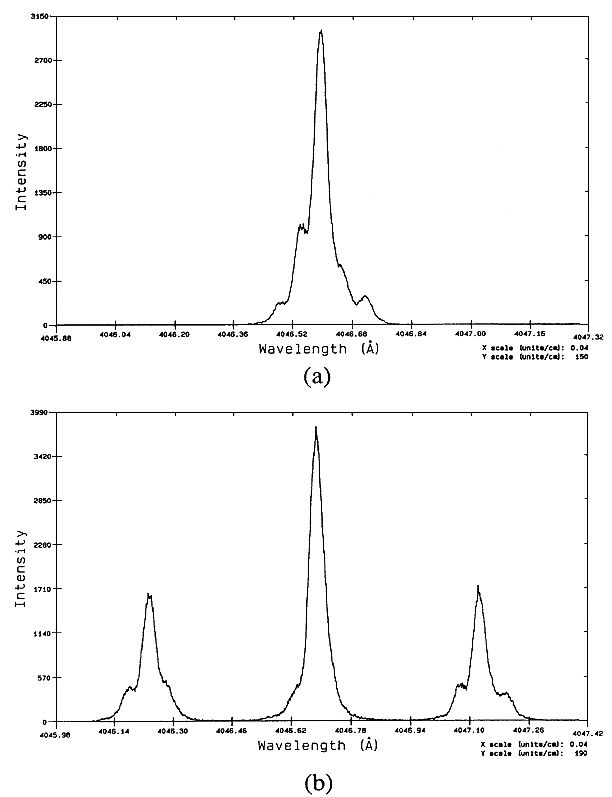 Experimental spectrum of the 4046.6 Å, 7 3S1 --> 6 3P0 transitions of atomic Hg with 
(a) zero magnetic field
 (b) a magnetic field B = 29.0 kG.
Crystal field splitting
Rare earth’s: 4f shell’s small (‘inner’ electrons)
Iron group: 3d shell’s on the outside
	=> decoupling of L and S, J no longer good QN
	=> splitting of the 2L+1 orbital states
	=> Quenching of the orbital angular momentum (Lz0)
2D p states in a 2 fold potential
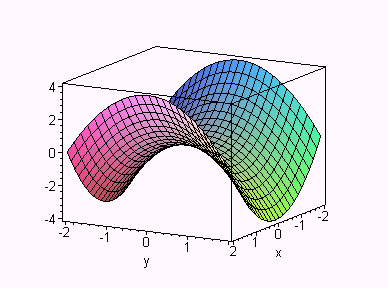 p-states in 2D:
2Q
With LS coupling
2
1.5
1
0.5
E/Q
0
-0.5
-1
-1.5
-2
-2.5
-3
-3.5
0
0.5
1
1.5
2
2.5
3
l/Q
1.6
1.4
1.2
1
0.8
J
0.6
0.4
0.2
0
-0.2
-0.4
-0.6
0
0.5
1
1.5
2
2.5
3
3.5
4
l/Q
Angular momentum
3/2
-1/2
Magnetic moment
2
2
1.8
1.6
1.4
m/ m B
1.2
1
0.8
0.6
0.4
0
0.2
0
0
0.5
1
1.5
2
2.5
3
3.5
4
l/Q